Balkán  10.-15. století
Dalmatská knížectví v 9. století
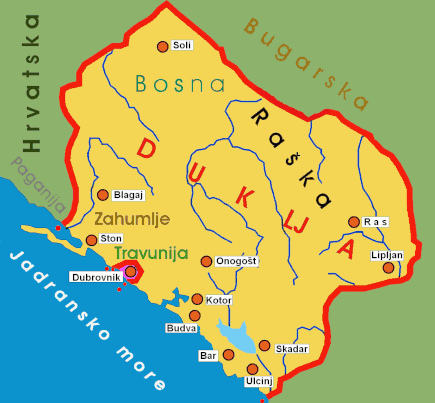 Dukljanský stát za panování Konstantina Bodina
Baščanská deska
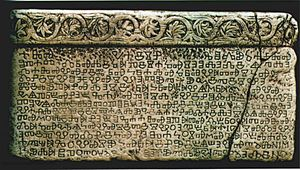 Charvátský král Zvonimír daruje chrámu sv Lucie pozemky na ostrově Krk
Basileus Monomach a jeho žena, augusta Zoe přinášejí dary Kristu Pantokratorovi. Mozaika z chrámu Boží Moudrosti
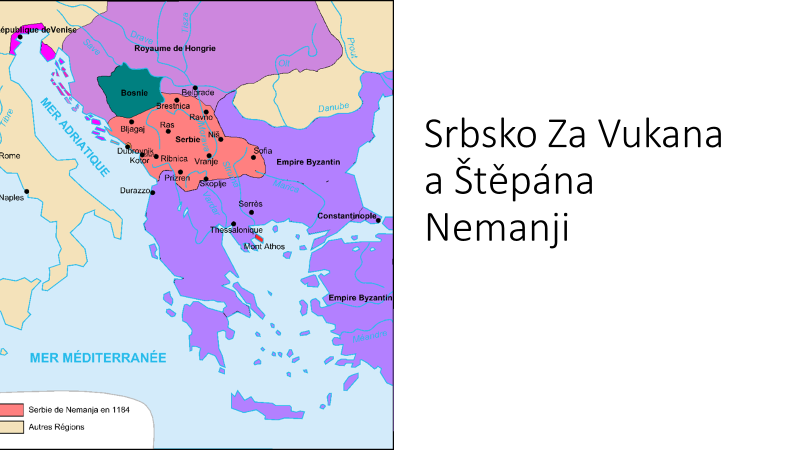 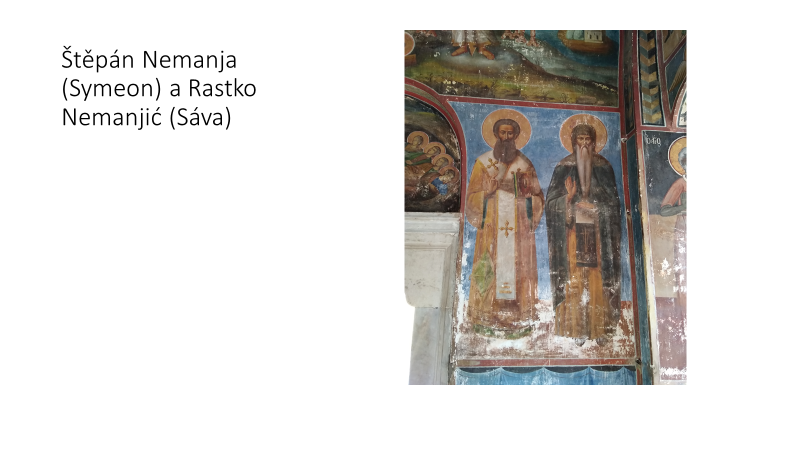 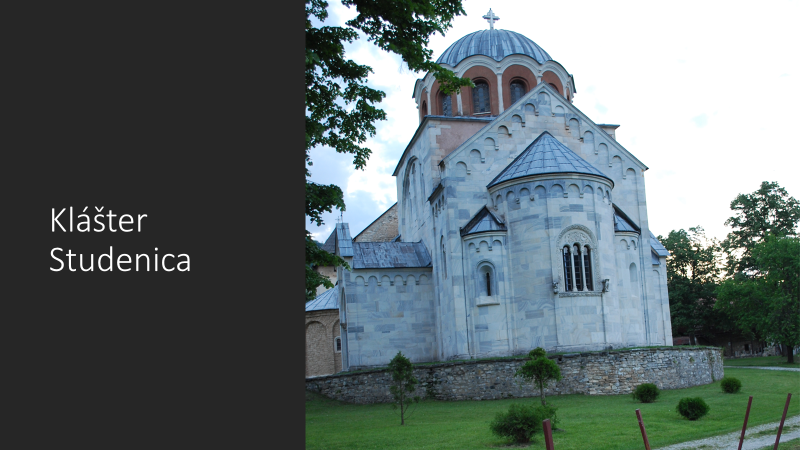 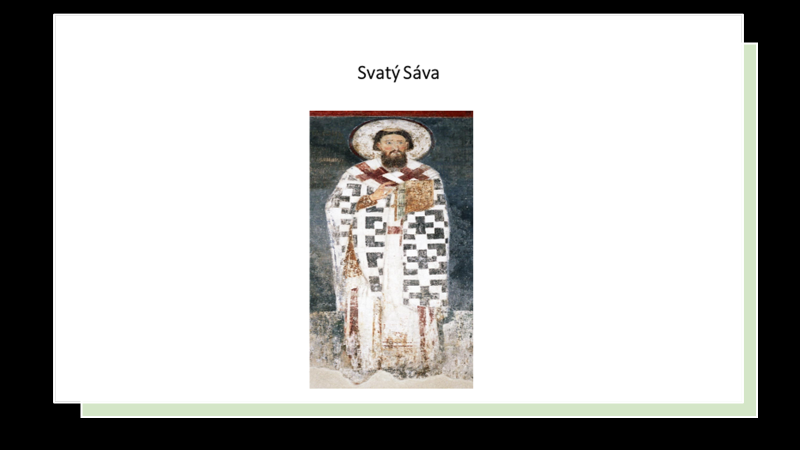 Král Štěpán Prvověnčaný
Freska  z kláštera Visoki Dečani
Současný pohled na klášter Žića, první sídlo srbského arcibiskupství
Filip II. Švábský
V květnu 1197 se v Gunzelechu u Augsburgu oženil s Irenou, vdovou po mladém sicilském králi Rogerovi, která byla dcer byzantského císaře Izáka II. Angela. Ke setře se uchýlil Alexios Angelos, syn oslepeného císaře, jemuž Filip slíbil podporu křižáků. Tento nešťastný splet okoností nakonec vyústil v dobytí Cařihradu.
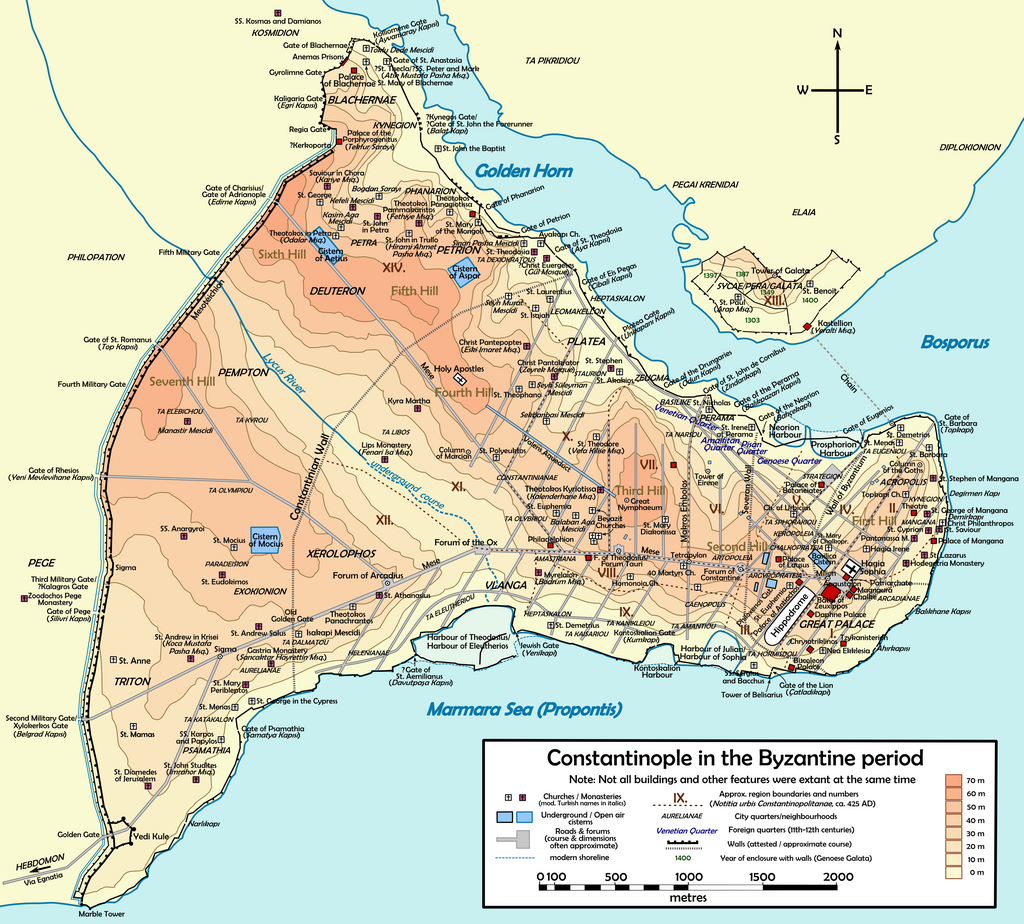 Alexios IV. Angelos
Spolu se svým slepým otcem vládl krátce v roce 1203.
Alexios V. zvaný Μurtzuflos (Murtzuflos Μούρτζουφλος = zachmuřený)
1. února 1204 byl Izák II. Angelos spolu se svým synem Alexiem IV. svržen. Izák byl opět uvrhnut do vězení, kde zakrátko zemřel. Alexios IV. byl uškrcen na příkaz Murtzufla, který jako Alexios V. nastoupil na trůn. Nevládl však dlouho – pouze do dobytí Konstantinopole Latiny 13. dubna 1204. Uprchl ke svrženému císaři Alexiu III. Jímž byl ale později oslepen a předán křížákům. Ti jej odsoudili za vraždu Alexia IV, k smrti a byl shozen z Theodosiova sloupu.
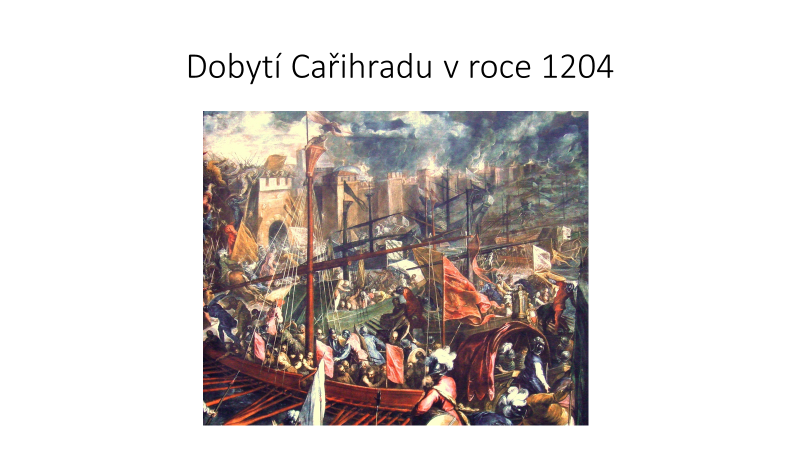 Eugéne Delacroix: křižáci v Konstantinopoli
Theodor Laskaris
Zakladatel Nikájského císařství
Rozložení zemí po pádu Konstantinopole
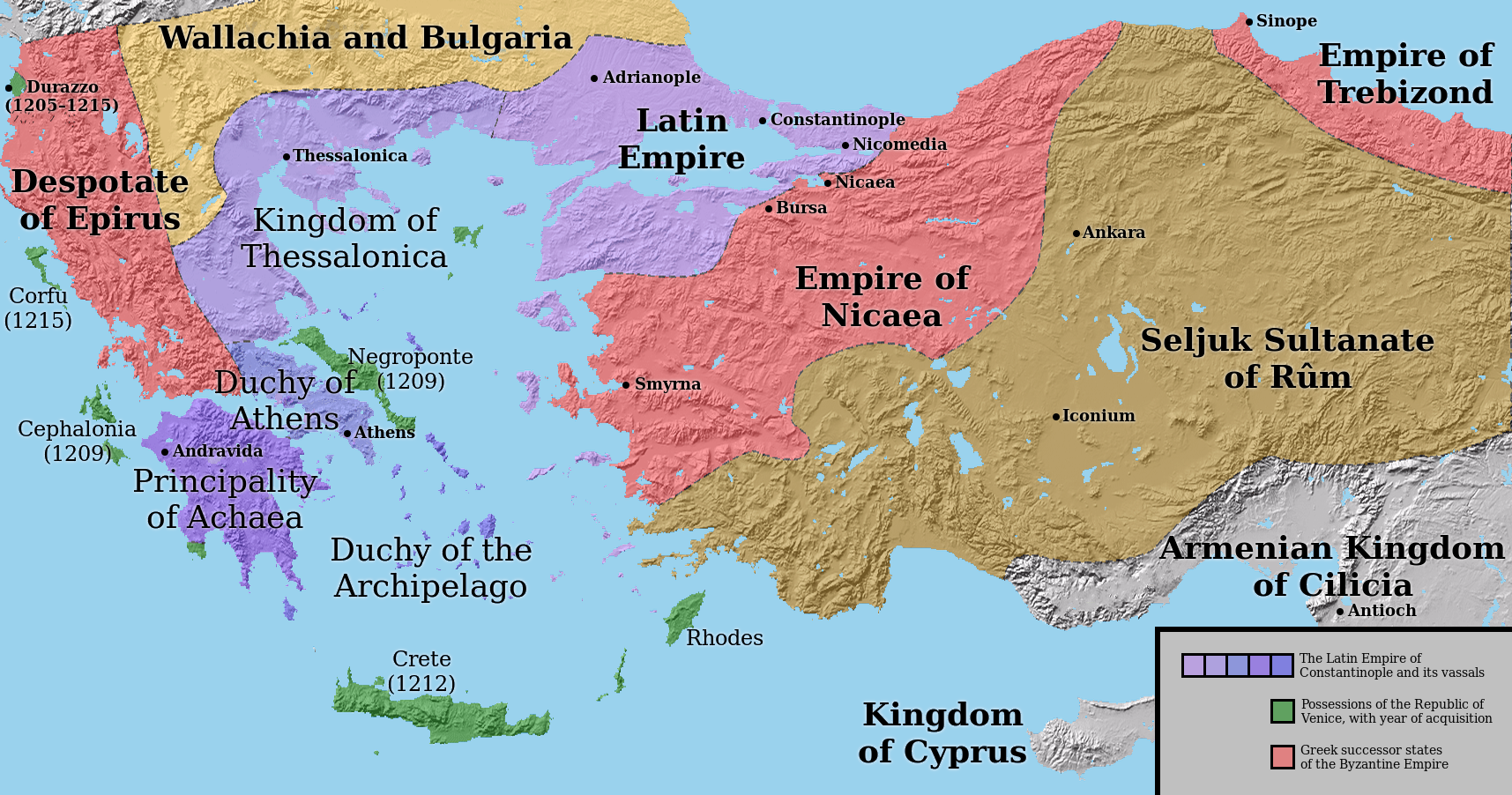 Balkán na počátku 13. století
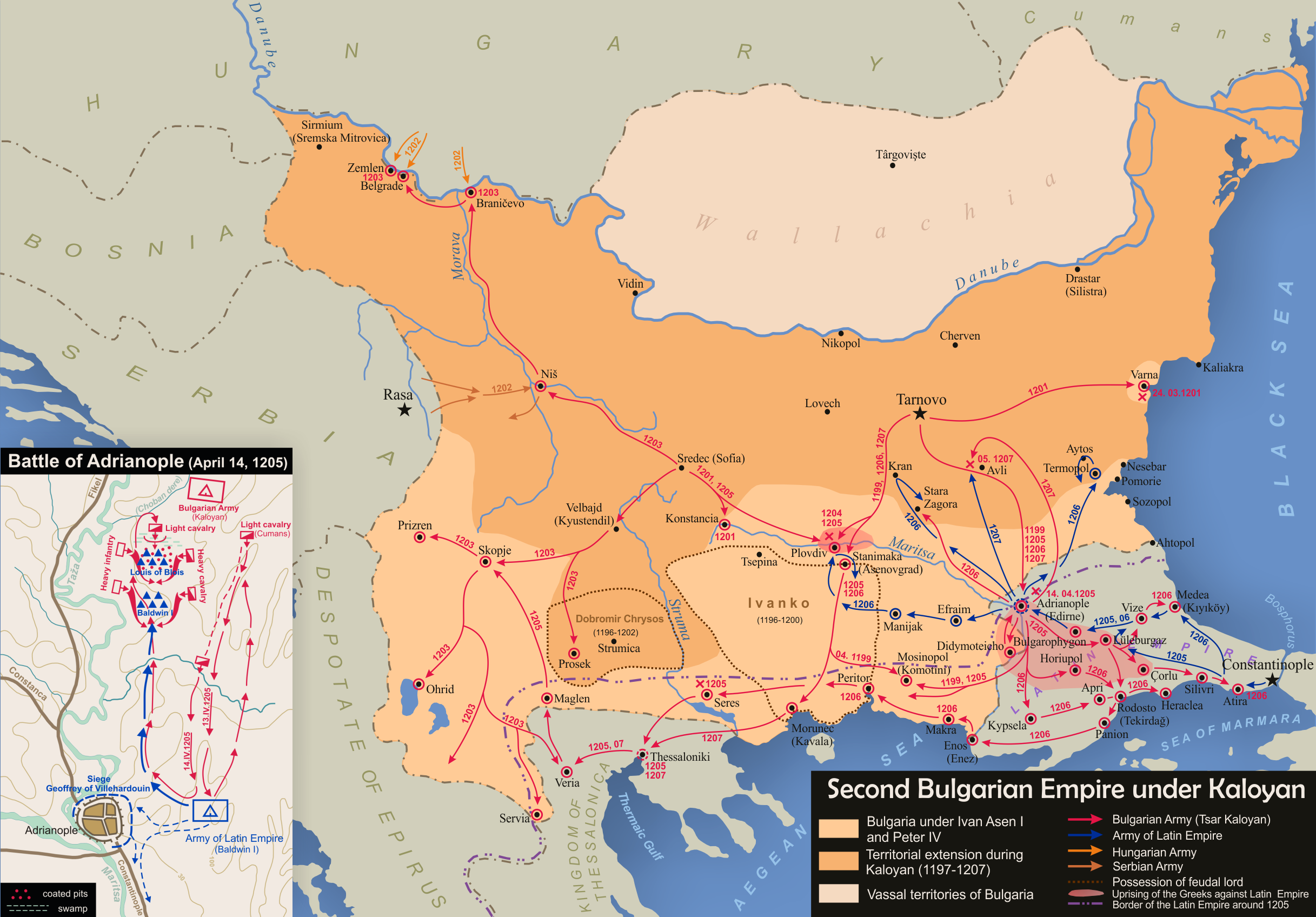 Bulharsko za Ivana Asena II.
Ivan Asen II.
Svatý Sáva
Kunhuta
Konstantin Asen
Konstantin a jeho žena Irina
Aby ospravedlnil své právo na trůn, oženil se Konstantin Tich s Irinou, dcerou Nikájského císaře Theodora Laskarise z manžleství s Elenou, dcerou Ivana Asena II. Proto převzal Přízvisko Asen. Není vyloučeno, že byl Konstantin Tich vnukem Tichomira, staršího bratra Štěpána Nemanji, který zahynul v bitvě se Štěpánem.
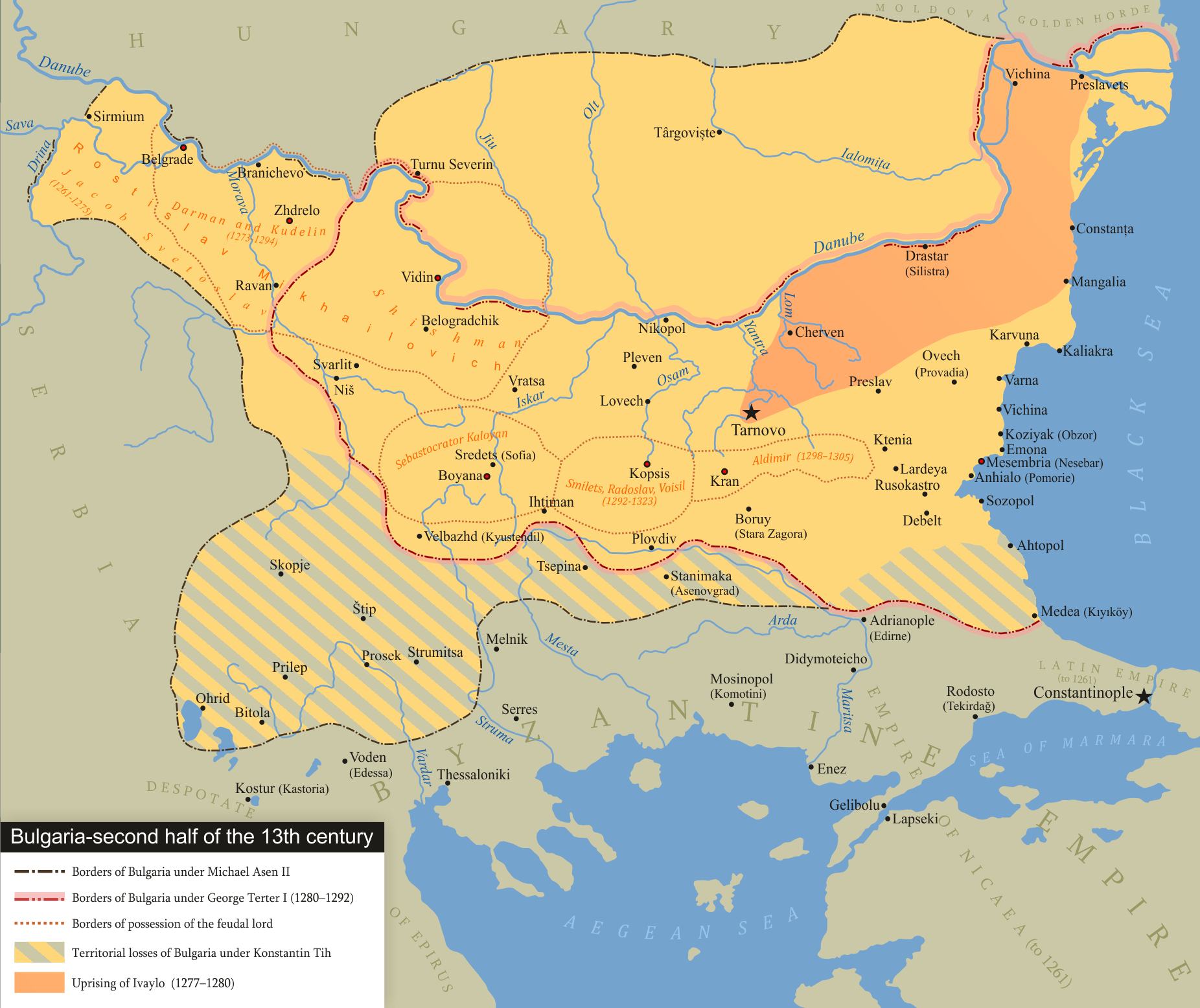 Bogomilské stečky
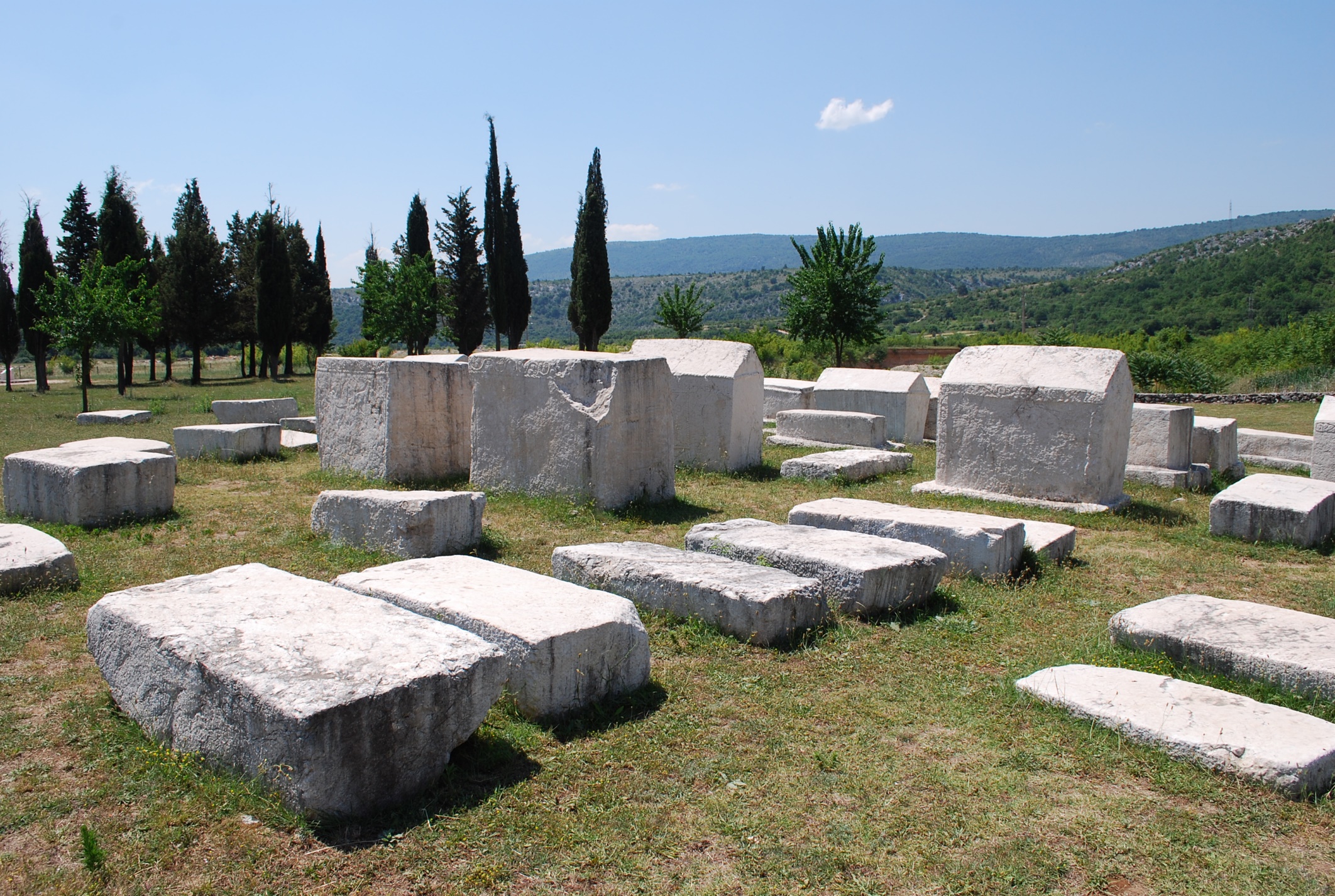 Štěpán Uroš se synem Dragutinem
Milutin
Simonida
Karel Robert z Anjou
Klášter Chilandar a věží a chrámem Milutina
Gračanica
Chrám Panny Marie Ljevišské
Štěpán Dečanský s chrámem jako ktitor
Bitva u Velbuždy
Dečanský klášter
Balkán ve dvuhé půli 14. století
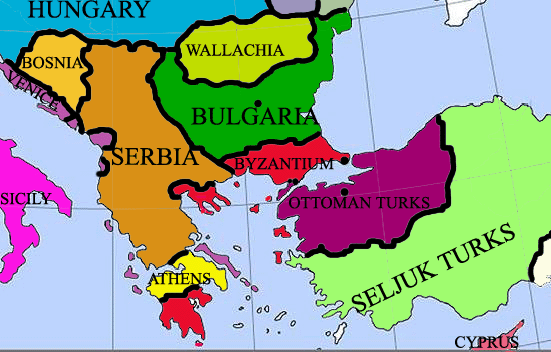 Dušan Silný
Štěpán, Jelena a syn Štěpán
Srbská říše Štěpána Dušana
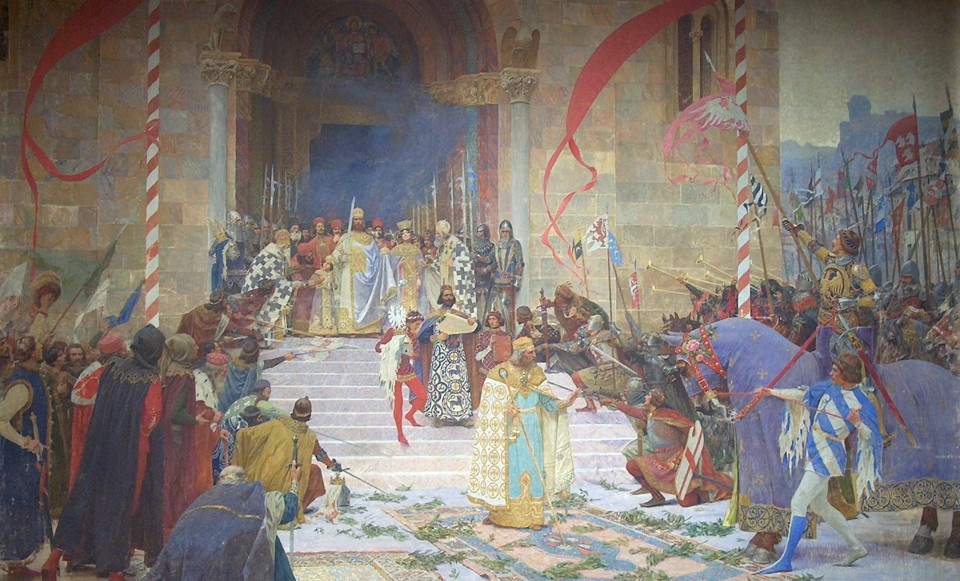 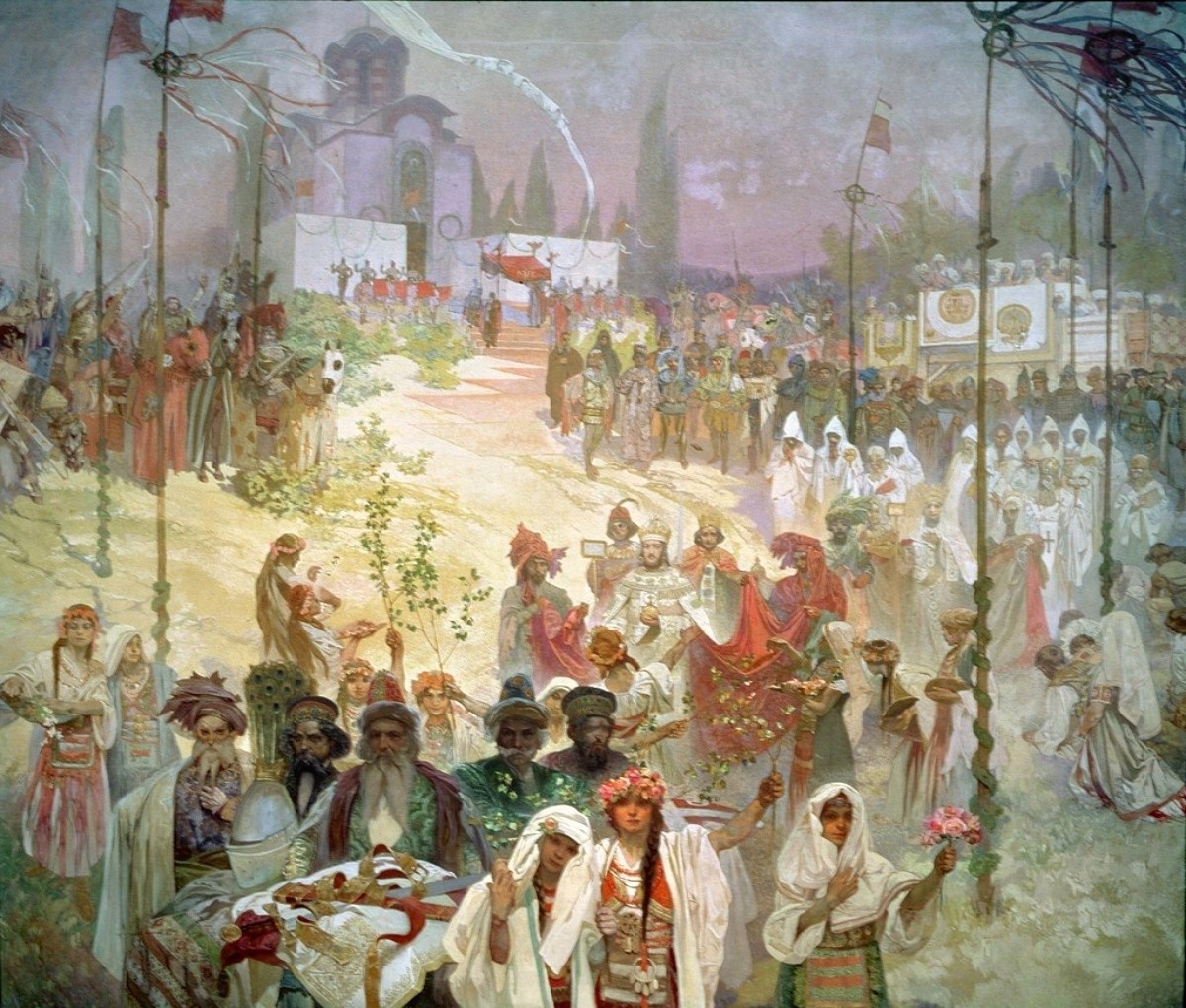 Štěpán Uroš V.
Král Vukašín
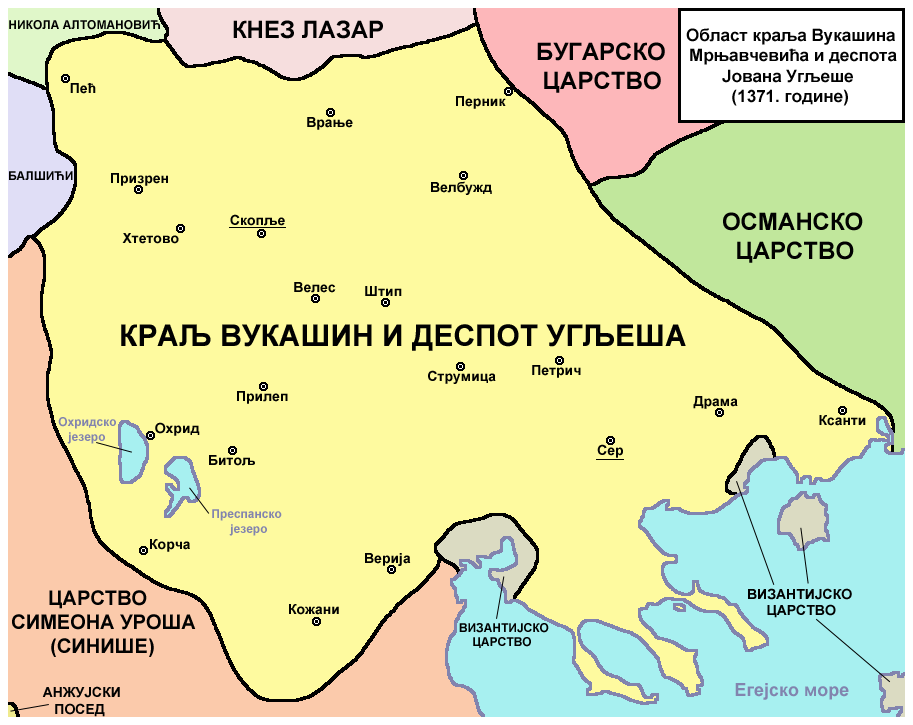 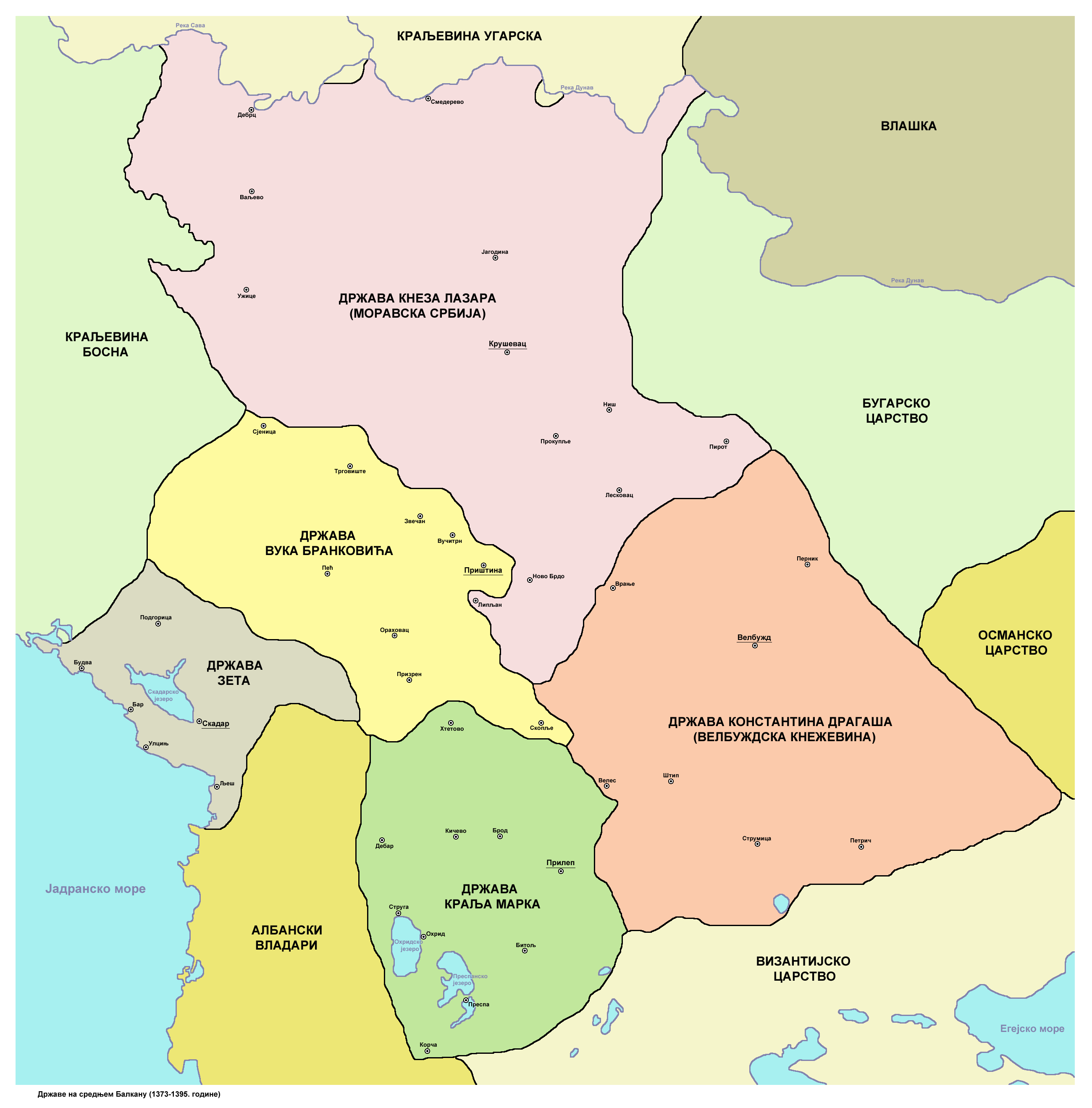 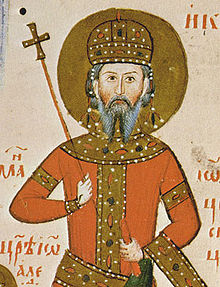 Bulharský car Ivan Alexandr
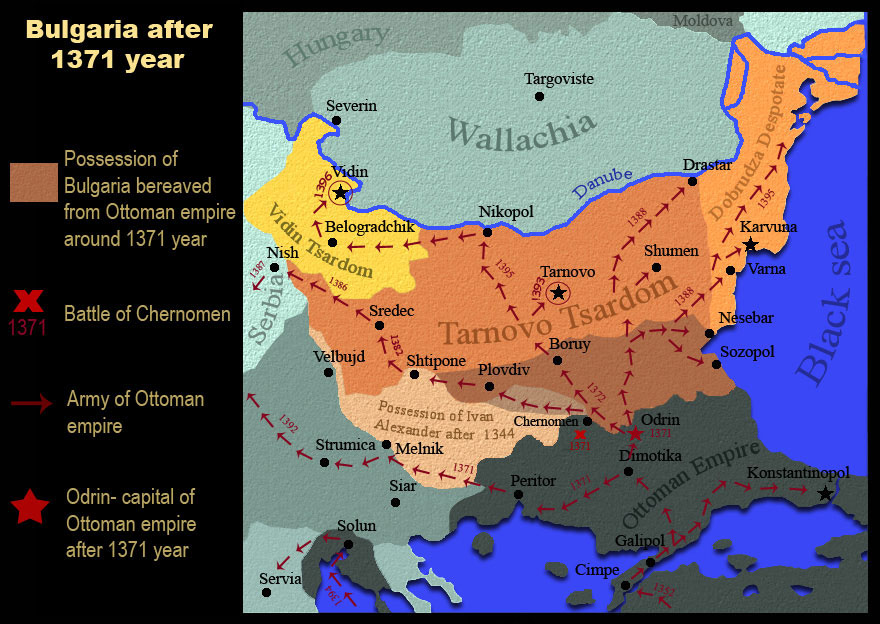 Král Vukašin
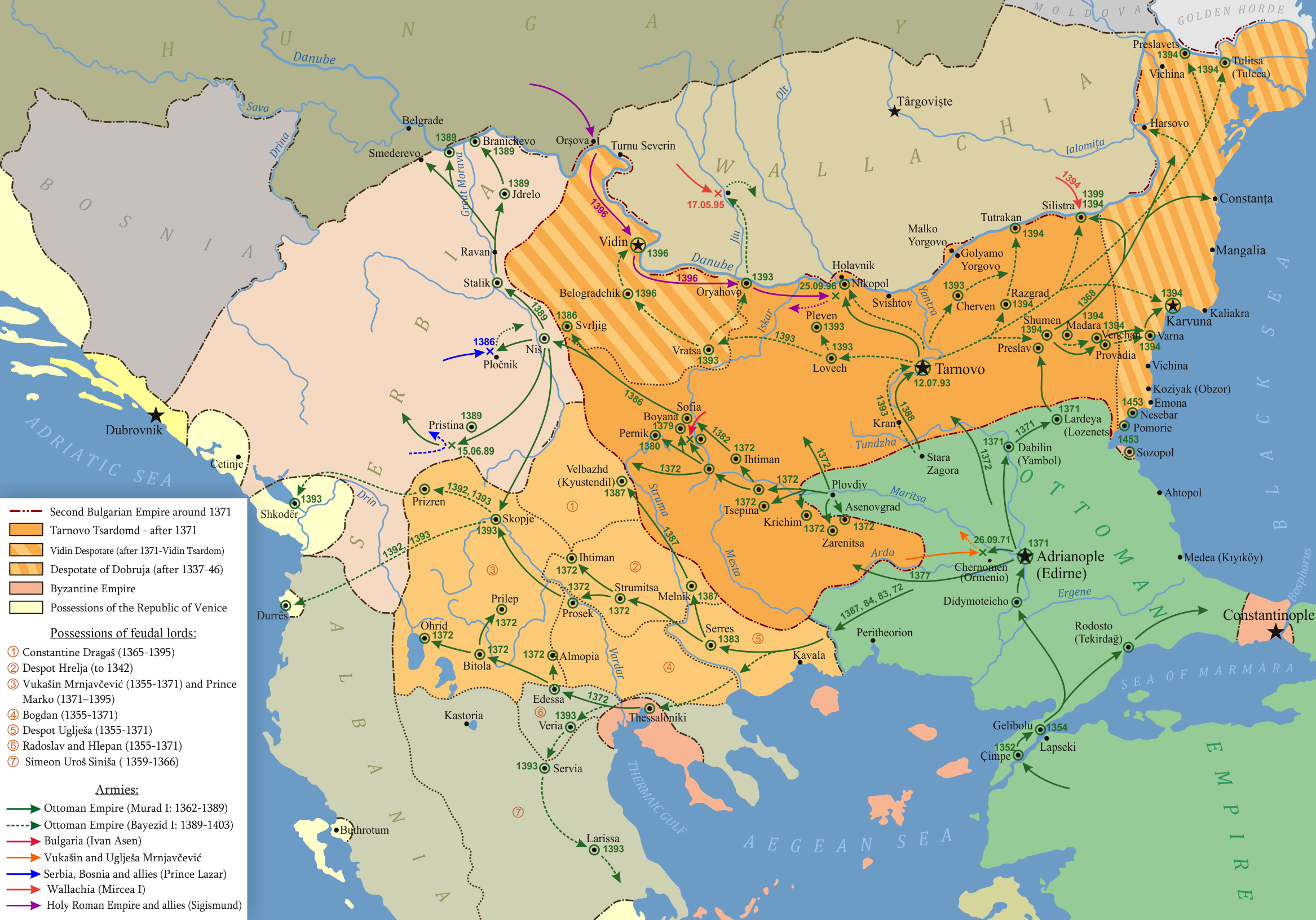 Kníže Lazar
Murad
Kosovská bitva
Památník na Kosově poli
Eftimij Tarnovský
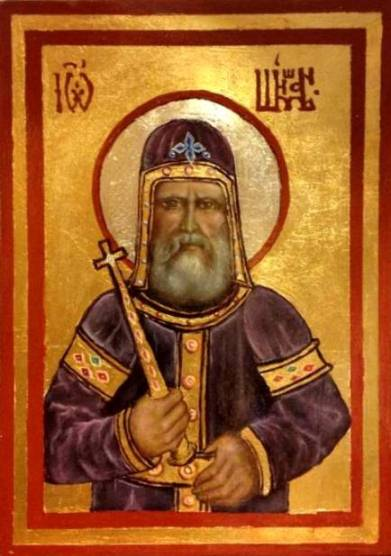 Poslední bulharský panovník Ivan Šišman
Grigorij Camblak
Bitva u Nikopole
Štěpán Lazarević ve své záduši Manasija
Manasija
Jiří Branković Smederavac
Smederevo
Bitva u Varny
Smrt krále Vladislava III.
Jan Hunyady
Jiří Kastriota „Skanderbeg“
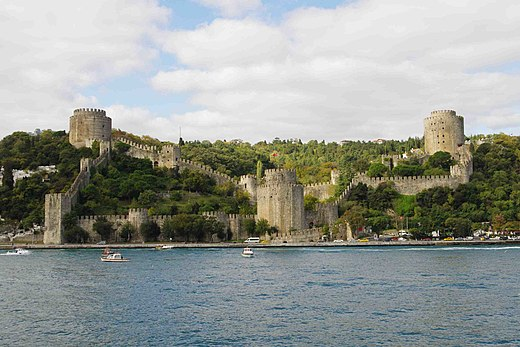 Rumeli Hisar
Stavba osmanské pevnosti v samotné blízkosti Konstantinopole, v nejužším Místě Bosporu, dobudovaná v roce 1452, byla jasným svědectvím síly Osmanské říše a slabosti Konstantinopole… Proplout Bosporem do Černého moře bylo od té doby nemožné
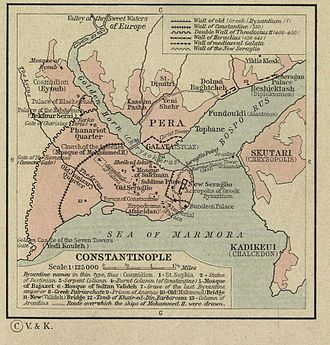 Konstantin XI.
Poslední byzantský císař
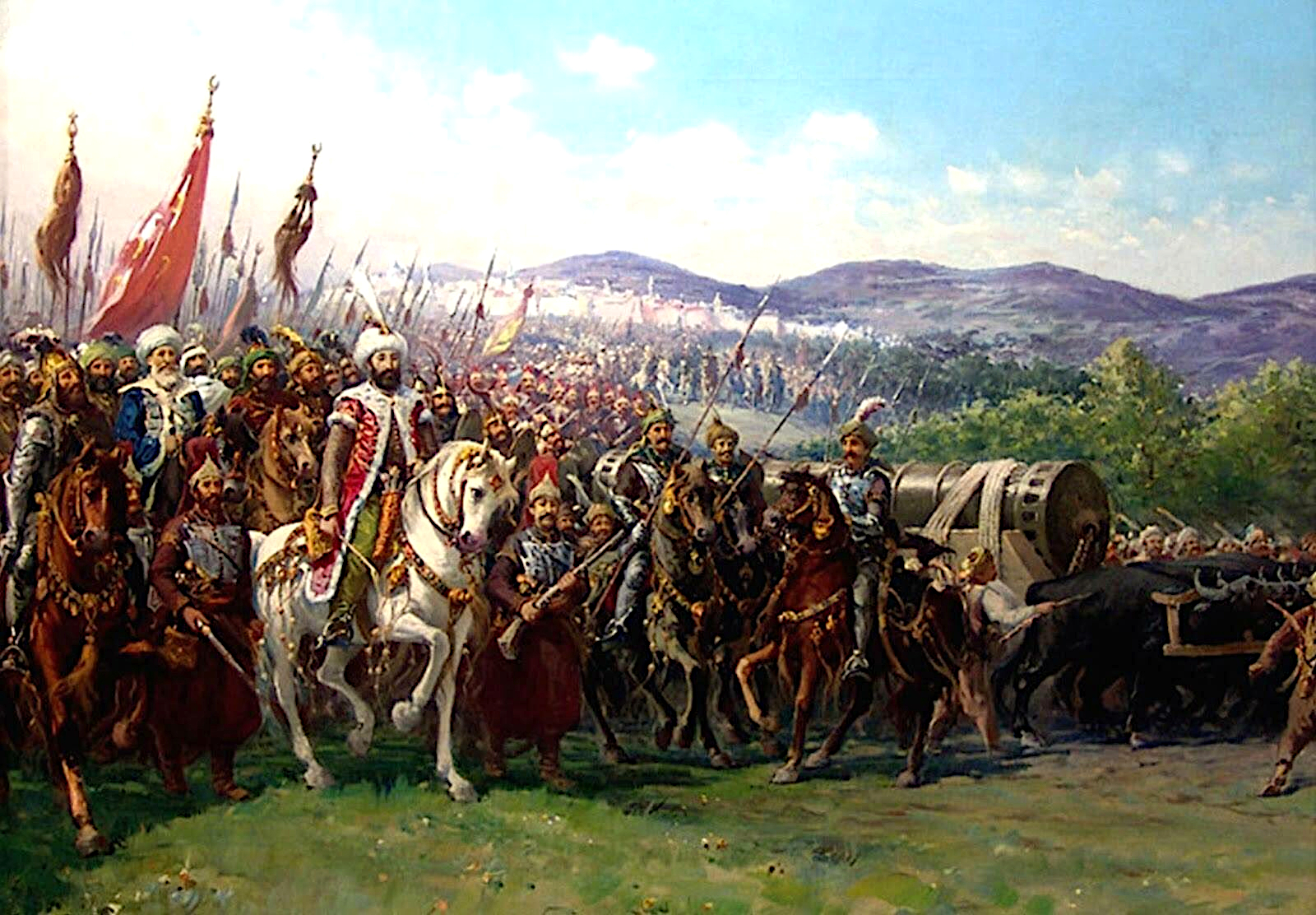 Tažení k Cařihradu
V pravém rohu zachytil malíř Fausto Zonaro přesun obřího děla
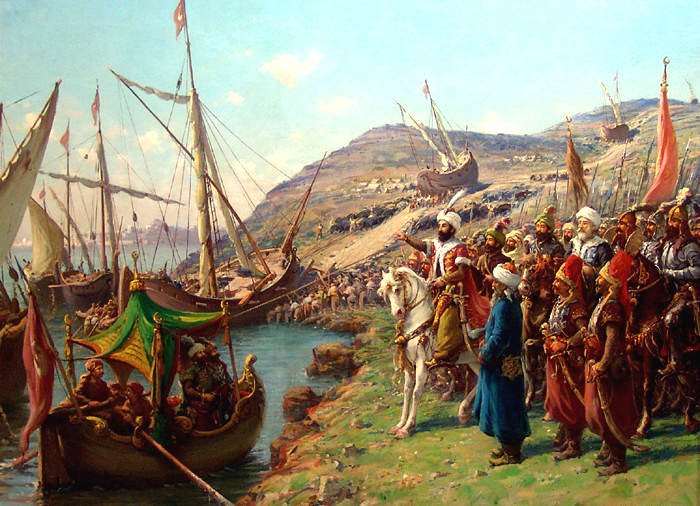 Přesun osmanských lodí do Zlatého rohu
Fausto Zonaro 1854-1929, známý malíř děl z osmanské historie.
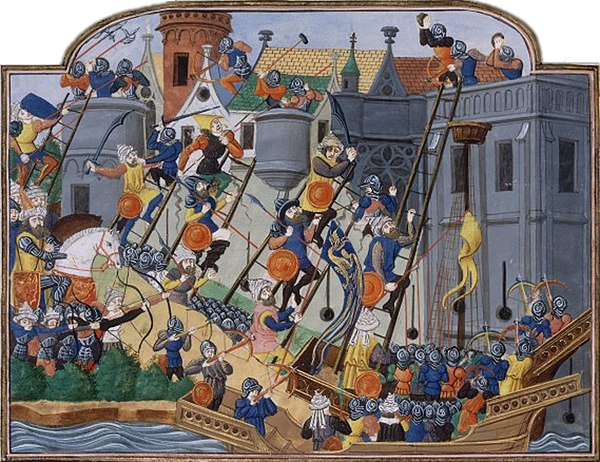 Dobová francouzská miniatura
Útok na slabé hradby na pobřeží Zlatého rohu, kam byly převezeny osmanské lodě po souši.
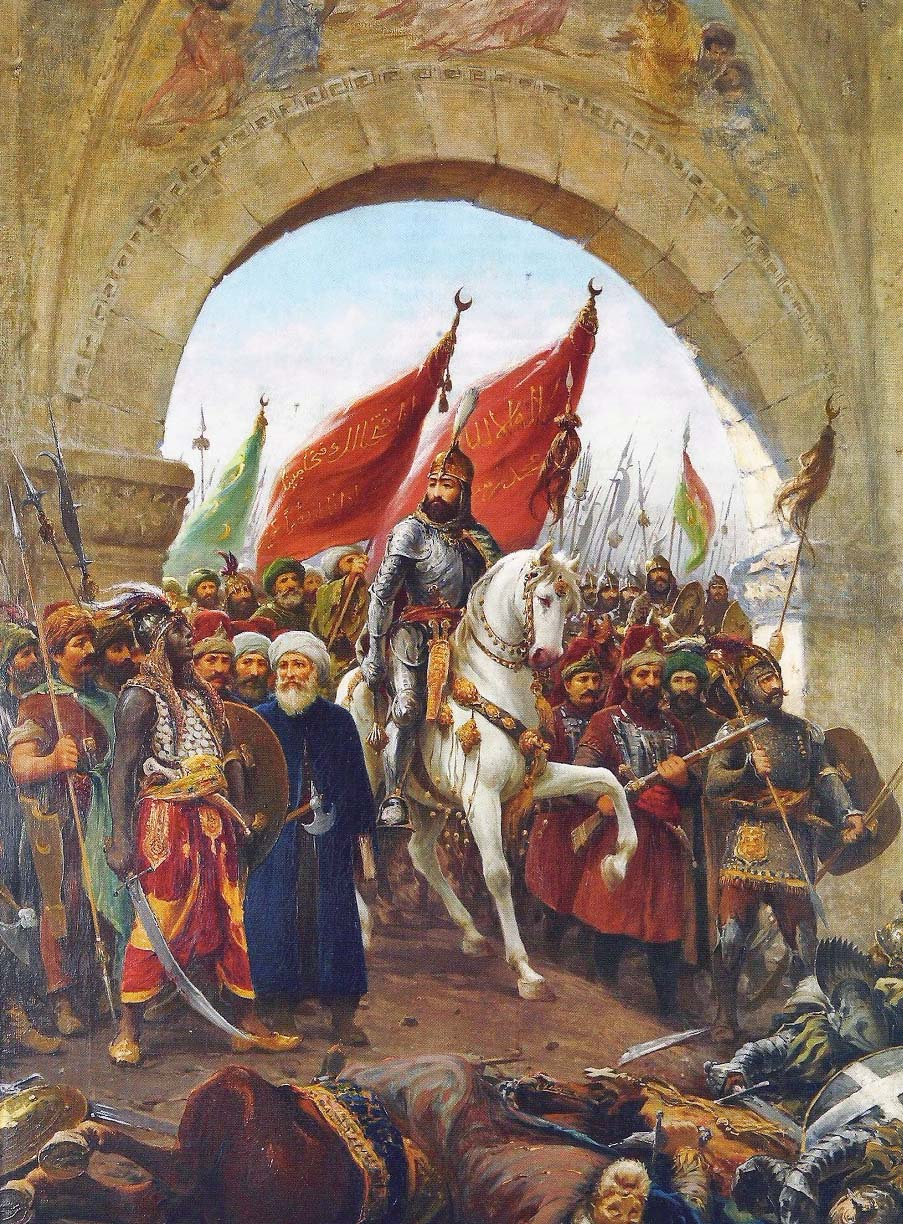 Vstup Mehmeda II. do konstantinopole
Maloval Fausto Zonaro